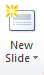 Click new slide button 4 times
Click the design tab & choose your design
Add the titles to all five slides
 Cover ( All About Me)
 Likes
 Dislikes
 Goals
 Talents
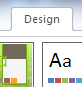